FMA*物理*数字布鲁姆
____By  王雯、陈丽竹、王瑜、             白           白娟娟、  罗亮菊
创新
评价
分析
应用
理解
记住
数字布鲁姆
调  查
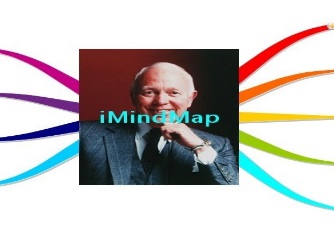 社 会 网 络
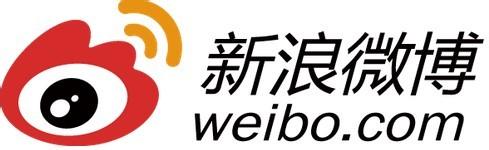 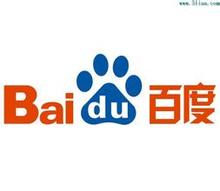 搜索引擎
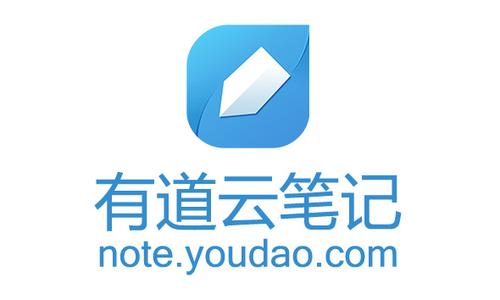 模  仿
下 定 义
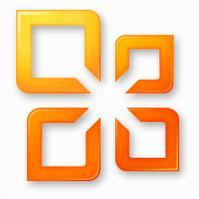 记住
标 记
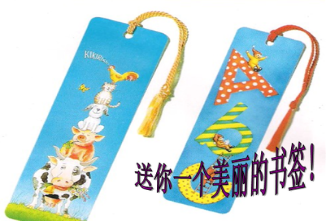 找 论 据
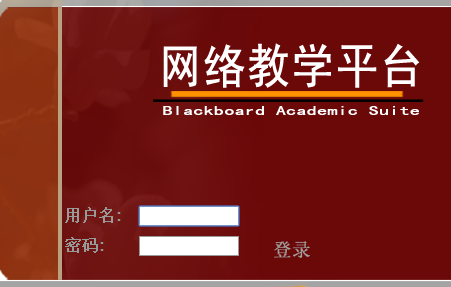 工 作 单
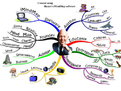 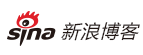 总  结
阐  释
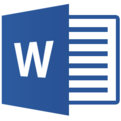 搜   索
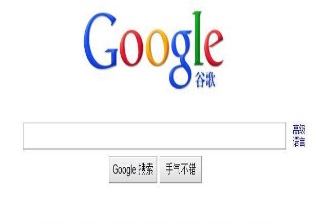 订阅
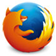 展示演讲
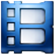 理解
标 记
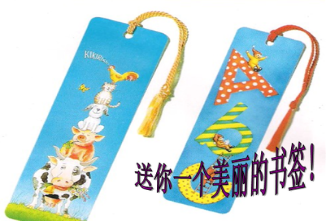 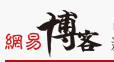 发日志
罗列要点
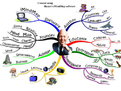 图解
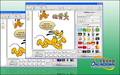 社 会 网 络
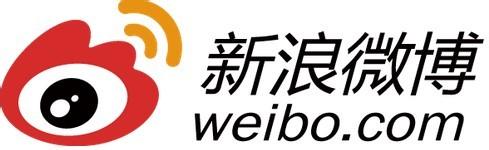 仿真体验
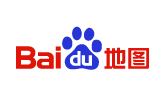 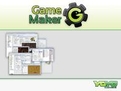 教育游戏
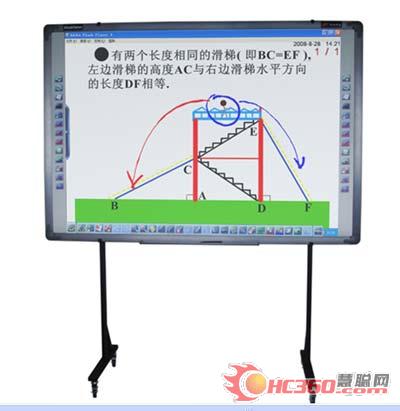 演 说
应用
编辑
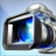 访 谈
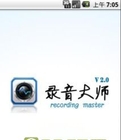 表演和展示
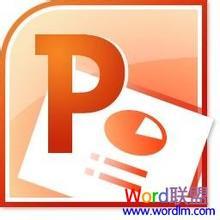 调  查
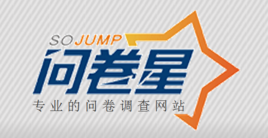 统计图
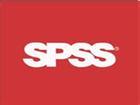 数据库
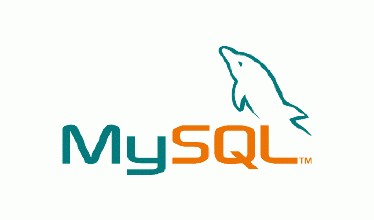 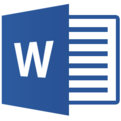 报告
写摘要
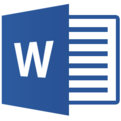 分析
画图工具
表格
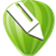 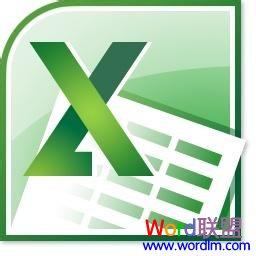 概念图
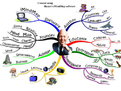 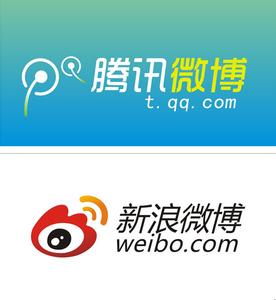 辩论
社 会 网 络
报告
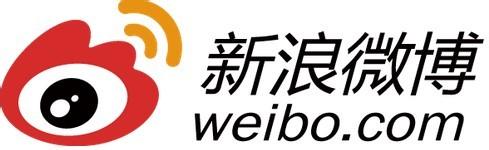 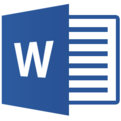 说服性展示
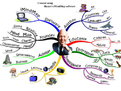 评价
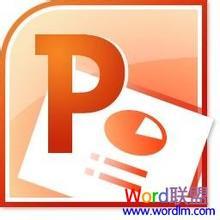 评价
合作
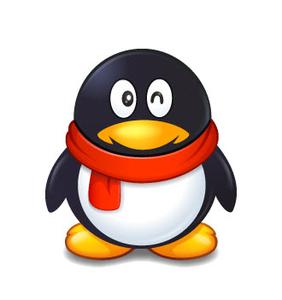 调查研究
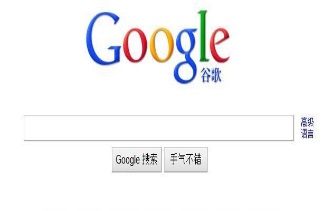 评估展示
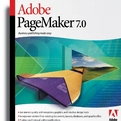 编辑电影
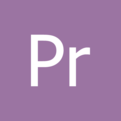 编辑游戏
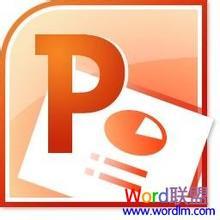 展示
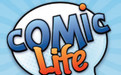 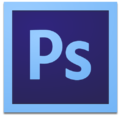 广告设计
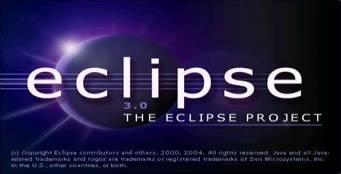 编程
创新
编曲
做项目
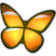 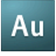 发微博、视频
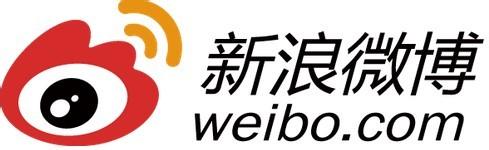 Thanks!